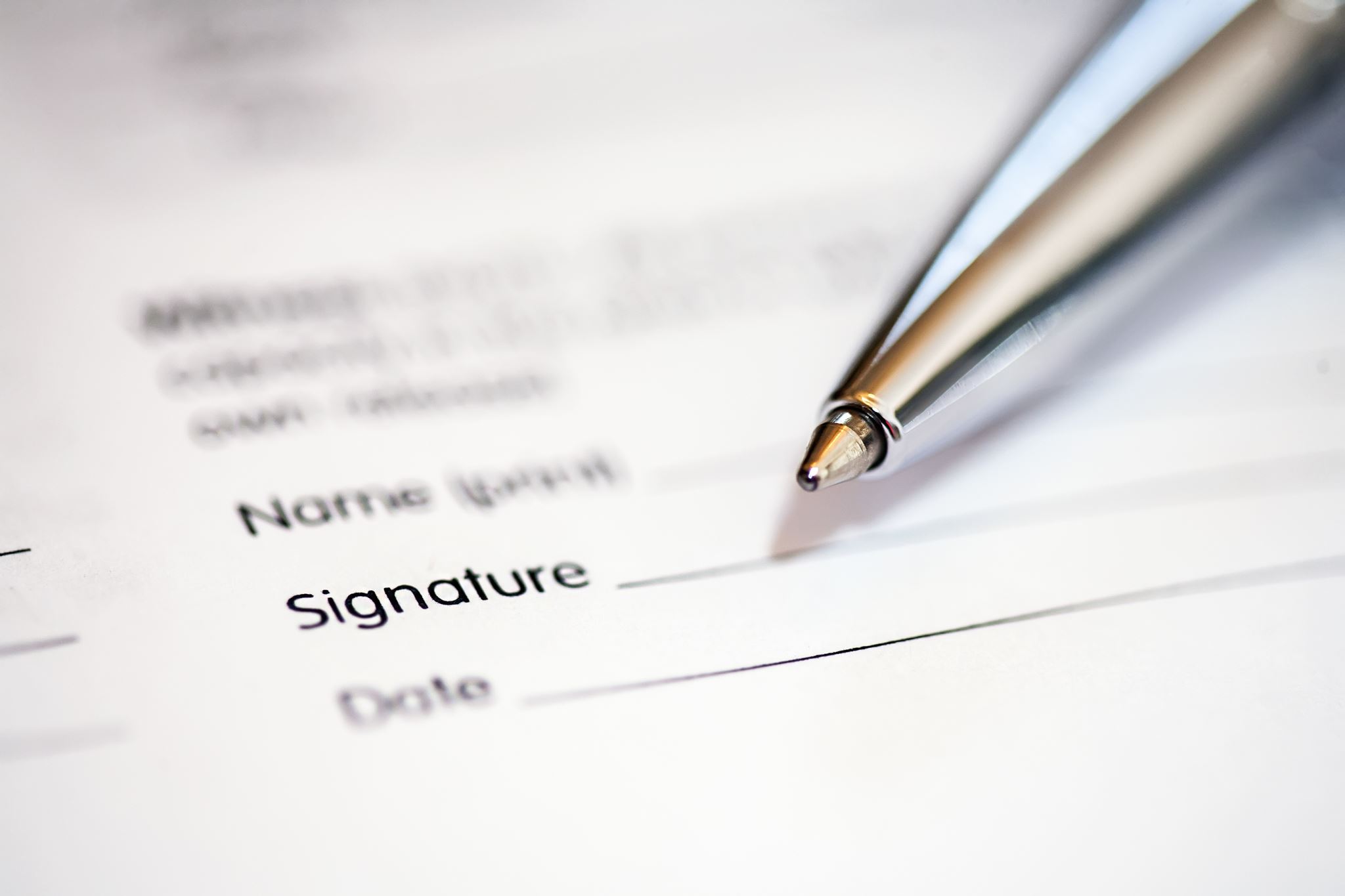 PANORAMA ACTUAL DE LA SALA ESPECIALIZADA TJA GUANAJUATO
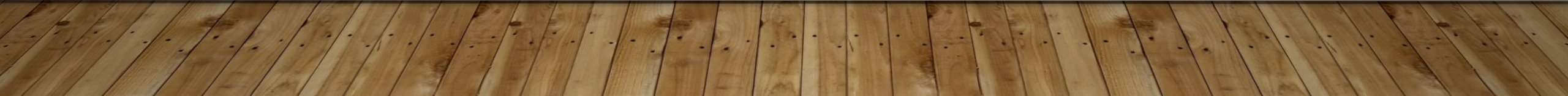 Sala Especializada
TJA Guanajuato
137
Sanción
49
Faltas
No Sanción
89
Graves
*En un solo expediente se decretó la no sanción para 3 personas y la sanción para 1
(Corte al 30 de mayo, estado que guardan a esa fecha).
Sala Especializada
TJA Guanajuato
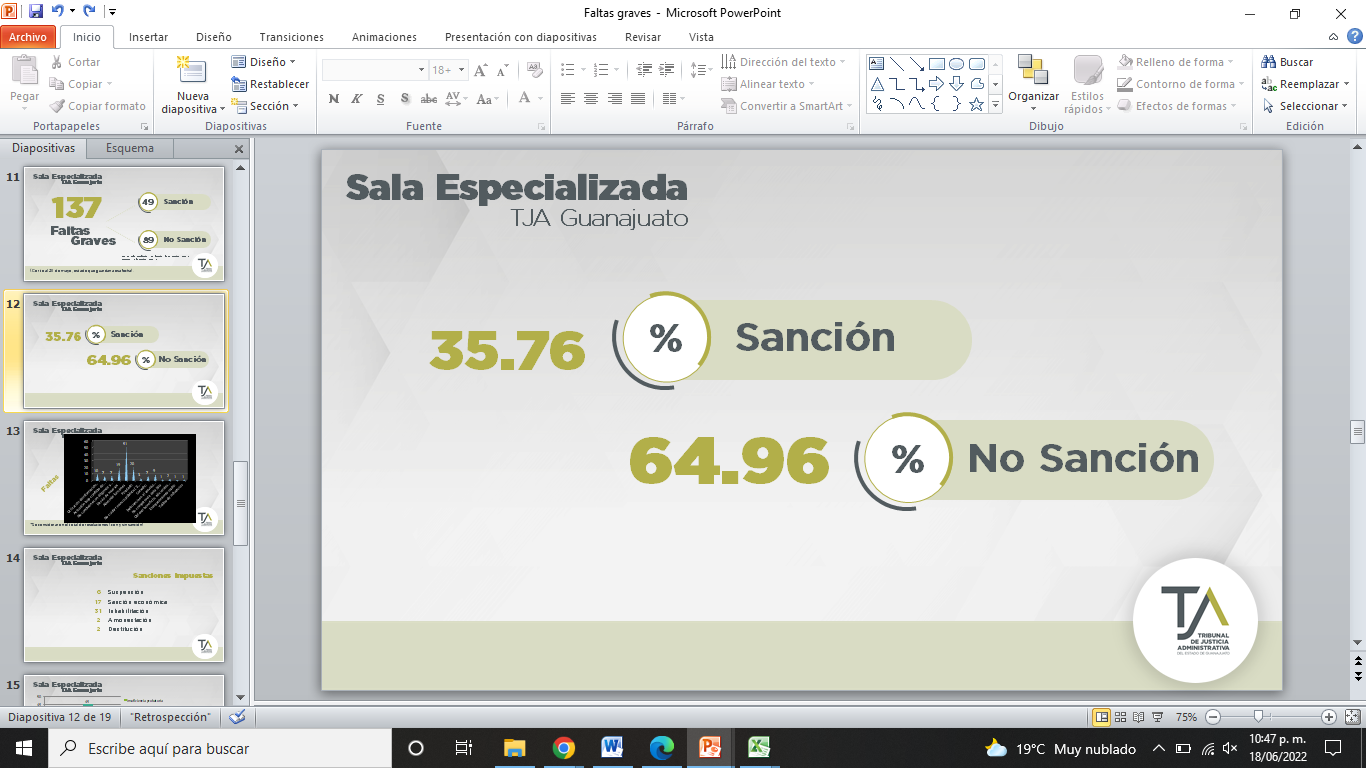 Sala Especializada
TJA Guanajuato
Faltas
*Se consideraron el total de resoluciones (con y sin sanción)
Sala Especializada
TJA Guanajuato
Sanciones impuestas
Sala Especializada
TJA Guanajuato
Causas por las que no se impuso sanción
Sala Especializada
TJA Guanajuato
500
Faltas
No Graves
(Corte al 30 de mayo, se consideró también el sentido que guardan a esa fecha –aunque no hayan causado ejecutoria-).
421
Nulidad
Sala Especializada
Sentido
Faltas No Graves
TJA Guanajuato
64
Validez
11
Nulidad para efectos
Desistimiento
Sobreseimiento
10
1
*En un solo expediente puede decretarse más de un sentido, dependiendo del número de conductas imputadas o del caso concreto.
Sala Especializada
Sentido
Faltas No Graves
TJA Guanajuato
De los 500 procesos, sólo el 12.8% se reconoció la validez; mientras que en el caso de ambas nulidades, el porcentaje sería del  86.4%
*En un solo expediente puede decretarse más de un sentido, dependiendo del número de conductas imputadas o del caso concreto.
Sala Especializada
Causa de Nulidad
TJA Guanajuato
159100
35
31232215
141310773
Prescripción de la faltaConflictos de vigencia de leyesIndebida fundamentación (conducta prevista en otro numeral/numerales erróneos)Deficiencias en la individualización de la sanciónIndebida  fundamentación de la competenciaVariación de la conducta reprochada
No se acreditó la falta imputada (tipicidad/indebida fundamentación y motivación)Incompetencia
Falta de claridad en la imputación
Indebida valoración de pruebas/indebida apreciación de los hechosAusencia de pruebas/ no procedimiento propioViolación a las formalidades esenciales del procedimientoNo se aportó la resolución impugnada
*Se consideraron el total de resoluciones (con y sin sanción)
Causas que generan nulidad